Kako planirati i upravljati nastavom na daljinu u školama (u doba neizvjesnosti)?
Webinar za ravnatelje
4.9.2020.
Gordana Jugo, Jasna Tingle, CARNET
Globalna kriza obrazovnog sustava u slici
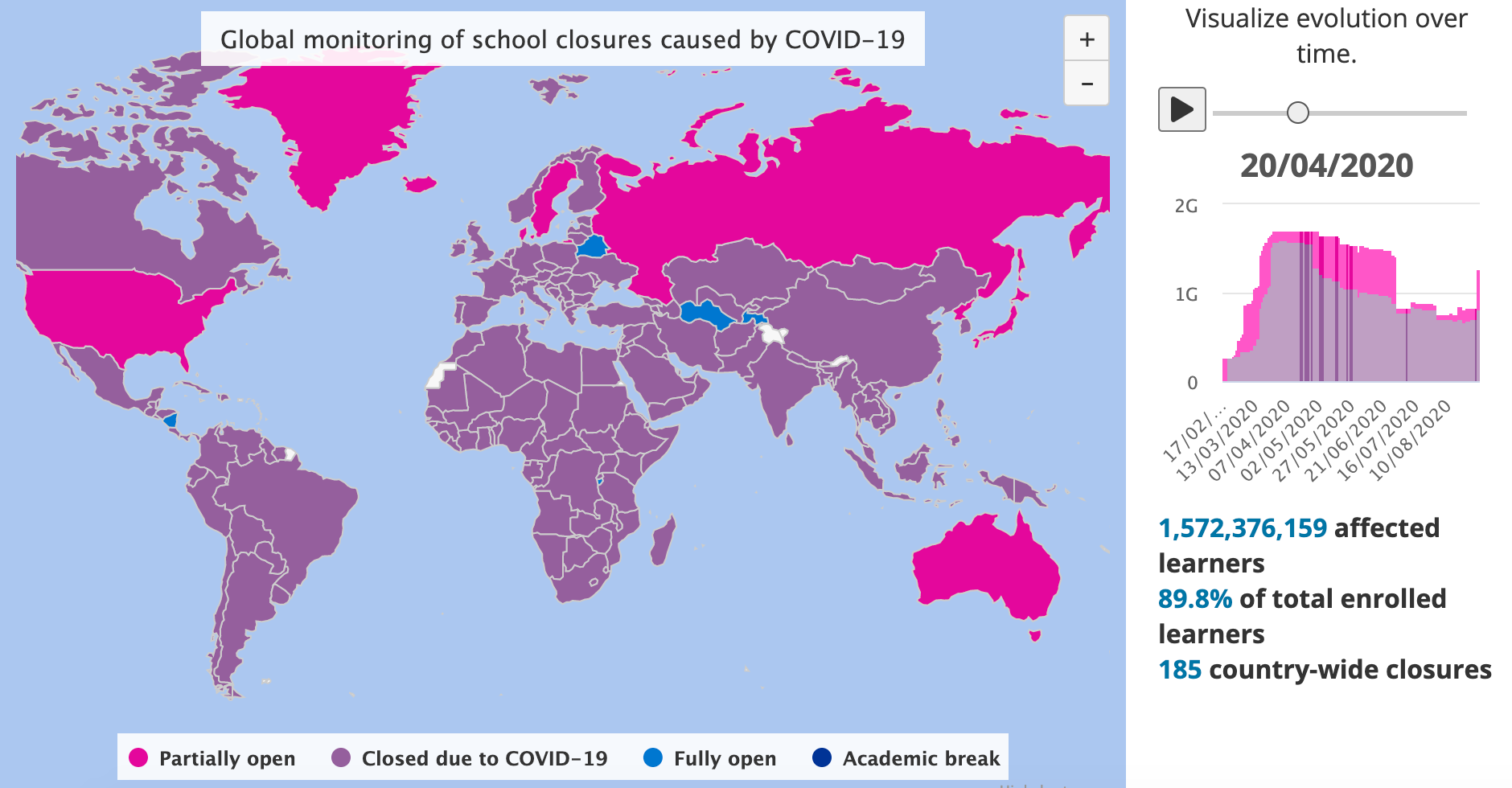 Izvor: https://en.unesco.org/covid19/educationresponse
[Speaker Notes: Prvi put u povijesti velikih nacionalnih sustava obrazovanja smo se sreli s izazovima ovakve prirode na globalnoj razini (podaci UNESCO-a).]
Globalna kriza obrazovnog sustava
Više od 1,5 milijardi djece u vrtiću, učenika i studenata zahvaćeni krizom izazvanom korona virusom – gotovo 90% te populacije

Izvori: 
http://asianjde.org/ojs/index.php/AsianJDE/article/view/462/307
https://en.unesco.org/covid19/educationresponse
Živimo u VUCA svijetu
Volatility – promjenjivost
“Živimo u svijetu koji se stalno mijenja, postaje sve nestabilniji svakim danom, u kojemu male i velike promjene postaju sve nepredvidivije…”
Uncertainty – nesigurnost (neizvjesnost)
“Postaje sve teže predvidjeti događaje ili kako će se oni odvijati…”
Complexity – složenost
“Naš moderni svijet je kompleksniji nego ikad prije.”  
Ambiguity – nejasnost
“…u današnjem svijetu stvari su rijetko potpuno jasne ili precizno odredive.”

Izvor: https://www.vuca-world.org/
Kako se nositi s neizvjesnošću?
Kako živjeti u svijetu u kojemu neizvjesnost nije greška nego značajka? S puno mentalne fleksibilnosti i emocionalne ravnoteže. (277.str.)
Najvažnije od svih bit će: vještine nošenja s promjenama, vještine učenja novih stvari i očuvanja mentalne ravnoteže u nepoznatim situacijama. (274. str.)
[Speaker Notes: U takvim uvjetima moramo planirati kratkoročno, ali mnoge odluke će imati dugoročniji utjecaj. Bez obzira na promjenjivost i neizvjesnost, možemo učiti iz vlastitih i tuđih iskustava i trebamo uložiti vrijeme i trud u vlastiti razvoj (i svojih zaposlenika i učenika). 
Sigurna sam da ste se i u ovakvim uvjetima pripremili za novu šk. G. najbolje što ste mogli, s informacijama i resursima kojima raspolažete.
Dolaskom na ovaj webinar pokazujete da ulažete u vlastiti razvoj. Ja se nadam da će vam pomoći u tome da bolje sagledate svoje prošle i buduće odluke i da uspješno rukovodite vašom školom u ovim izazovnim vremenima.]
Izvanredna nastava na daljinu?
Izvor: Dimitri Wittmann, Pixabay
Što smo naučili po Tonyju Batesu?
Treba biti realističan u odnosu na prednosti i mane učenja na daljinu!!!

Osnovna ograničenja učenja na daljinu
Pristup
(Ne)prikladnost za mlađu djecu
Neka područja nastave je teško ili nemoguće prenijeti u online okruženje
Izvor: https://www.tonybates.ca/2020/07/04/what-have-we-learned-from-covid-19-about-the-limitations-of-online-learning/




https://www.tonybates.ca/2020/07/04/what-have-we-learned-from-covid-19-about-the-limitations-of-online-learning/
Pristup opremi i mreži
CARNET-ovo istraživanje
829 (4%) roditelja prijavljuje da njihovo dijete nije imalo uređaj
5392 (26%) roditelja prijavljuje da je njihovo dijete moralo dijeliti uređaj s ukućanima
[Speaker Notes: Primjer iz života predavača]
(Ne)prikladnost za mlađu djecu
Škola osigurava strukturu za učenike 
Vrijeme, mjesto, odgovorna odrasla osoba, pravila…
Učenje na daljinu zahtijeva viši stupanj samodiscipline i samoorganizacije
Starija djeca mogu preuzeti više odgovornosti za vlastito učenje
Mnoga djeca već provode previše vremena pred ekranima
Potreba djece za istraživanjem stvarnog svijeta i socijalizacijom
Ne možemo sve prenijeti online
Česti stav “moj predmet se ne može poučavati online” se često pokazao netočan 
Ipak, neka područja nastave je teško ili nemoguće prenijeti u online okruženje (npr. neke laboratorijske vježbe, stručna praksa)
[Speaker Notes: Košarka – uvježbavanje koraka Ili utakmica]
Kako trebamo djelovati?
Osigurati jednaki pristup svima
Prilagoditi nastavni plan
U učionicama se fokusirati na područja koja je teško ili nemoguće poučavati online
Iskoristiti prednosti/umanjiti mane online alata za poučavanje učenika 
Računati s roditeljima kao partnerima
Razvijati kompetencije online poučavanja
Prilagoditi organizaciju rada škole
Osigurati prikladno vrednovanje
Osigurati prikladnu komunikaciju
Jednak pristup svima
Provjerite imaju li svi vaši zaposlenici/učenici/roditelji/drugi dionici potrebnu opremu i znaju li/mogu li je koristiti (uređaje, aplikacije, mrežu) 
Odaberite sustav za nastavu na daljinu i pojedinačne alate koji zadovoljavaju potrebe/mogućnosti svih uključenih
Izbjegavajte korištenje prevelikog broja alata
Osigurajte alternativu
[Speaker Notes: to može biti ograničavajuće i da neki nastavnici imaju legitimne razloge zašto bi htjeli raditi u nekom drugom sustavu (npr. imaju od ranije u njemu materijale ili čak i cijele razrede koji već nešto koriste…) no da se tako povećava opterećenje učenika koji se moraju snalaziti u različitim sustavima]
Prilagodba nastavnog plana
Potrebno je prilagoditi nastavni plan za mješovitu i nastavu na daljinu
Drugačiji raspored tema i aktivnosti unutar predmeta
Moguća prilagodba vremenskog rasporeda
Promjena rasporeda sati (npr. dvosat), fleksibilan dnevni raspored
Dulji rokovi za aktivnosti učenika i sl.
Moguća prilagodba načina vrednovanja (upute MZO-a)
Kod mješovite nastave pažljivo birati što se izvodi u školi a što na daljinu!
[Speaker Notes: Modeli i preporuke za rad u uvjetima povezanima s bolesti COVID-19
Nastava u školi, mješoviti oblike nastave, nastava na daljinu
Akcijski plan za provedbu nastave na daljinu, srpanj 2020.
Upute za vrednovanje i ocjenjivanje tijekom nastave na daljinu]
Iskoristite prednosti učionice
U školi se trebate fokusirati na područja koja je teško ili nemoguće poučavati na daljinu!
Primjeri aktivnosti prikladnih za školu
Međusobno upoznavanje učitelja, nastavnika i učenika 
Upoznavanje sa sustavom za nastavu na daljinu, dogovaranje pravila online komunikacije i rada  
Stručna praksa i ostale vrste praktičnog rada (posebno u strukovnim i umjetničkim školama)
Objašnjavanje kompleksnih koncepata, usmeno odgovaranje…
[Speaker Notes: Moje kćeri u ponedjeljak kreću u 5. I u 1. razred srednje – možda je kod prijelaznih razreda najbolje utrošeno vrijeme upravo međusobno upoznavanje]
Iskoristite prednosti online nastave
Nastava na daljinu      nastava u školi + online tehnologija
Birajte aktivnosti i alate prema ishodima učenja, dobi i mogućnosti učenika
Balansirajte sinkrone i asinkrone aktivnosti, npr. videokonferencije
Iskoristite prednosti tehnologije, npr. CARNET DOS i SP, virtualne posjete muzejima, vježbanje uz pomoć interaktivnih sadržaja i sl.
Češće koristiti metode i tehnologije koje traže angažiranost učenika, a ne samo prisutnost
Ne trebaju sve aktivnosti učenika kod kuće biti online 
Iskoristite postojeće resurse (udžbenike, predmete u kući ili izvan nje)
[Speaker Notes: Nastava na daljinu      nastava u školi + online tehnologija
Birati aktivnosti i alate prema ishodima učenja, dobi i mogućnosti učenika
Balansirati sinkrone i asinkrone aktivnosti, npr. procijeniti kada i koliko videokonferencija je moguće i potrebno organizirati (imaju li učenici odgovarajući prostor i opremu)
Iskoristiti prednosti koje tehnologija omogućava, npr. postojeće CARNET DOS i SP (scenariji poučavanja), virtualne posjete muzejima i knjižnicama, vježbanje uz pomoć interaktivnih sadržaja i postojećih usluga i aplikacija 
Češće koristiti metode i tehnologije koje traže angažiranost učenika, a ne samo prisutnost
Ne trebaju sve aktivnosti učenika kod kuće biti online 
Iskoristite postojeće resurse (udžbenike, predmete u kući ili izvan nje)

Primjer – zadaci kroz igru za nastavu jezika – moja kći
Tako se izbjegava predugo korištenje ekrana]
Roditelji su partneri
Uključivanje roditelja je ključno za uspjeh učenika, posebno onih mlađih
Roditelji osiguravaju uvjete, strukturu i podršku, ali ne trebaju raditi zadatke svoje djece
Škola treba jasno komunicirati svoja očekivanja od roditelja, osigurati kanale komunikacije, pomoći ako učenik ima problema
[Speaker Notes: Škole očekuju veliki angažman roditelja, neki roditelji to ne mogu osigurati (nisu dovoljno kompetentni, zainteresirani, nemaju vremena…) - CARNET-ovo istraživanje]
Digitalne kompetencije nastavnika
Nastavnici smatraju da su u hodu razvili digitalne kompetencije
samo 25% smatra da im je potrebno dodatno usavršavanje
ravnatelji smatraju da je učiteljima/nastavnicima i stručnim suradnicima potrebna sustavna edukacija
Nastavnici žele edukaciju za pojedine alate (Geogebra, Matific…) i funkcionalnosti (npr. kako snimiti govor uz ppt., alati za vrednovanje…)
[Speaker Notes: U razredu se podrazumijeva da svi imaju iste mogućnosti (svi su tamo, udžbenici, bilježnice…) Nastavnici ne trebaju biti dostupni 24/7, lako je završiti u izgaranju]
Kompetencije online poučavanja
Digitalne kompetencije      kompetencije online poučavanja
Svijest o različitim mogućnostima učenika, fleksibilnost, upravljanje očekivanjima i vremenom, empatija (https://lens.monash.edu/@education/2020/04/30/1380217/online-learning-rethinking-teachers-digital-competence-in-light-of-covid-19)
Strukturiranje nastave, online komunikacija…
[Speaker Notes: U razredu se podrazumijeva da svi imaju iste mogućnosti (svi su tamo, udžbenici, bilježnice…) Nastavnici ne trebaju biti dostupni 24/7, lako je završiti u izgaranju]
Prilagodba organizacije rada škole
U redovnoj nastavi organizacija rada se podrazumijeva
Za online nastavu takve procedure trenutno ne postoje
s jedne strane neaktivnost dijela učenika i učitelja/nastavnika
s druge strane prevelika opterećenost i stres
Potrebno je regulirati prisutnost učenika, kako se prati i evidentira
nužno je osigurati redovito i aktivno sudjelovanje učenika 
ako nisu planirane sinkrone aktivnosti, ne treba inzistirati na provjeri prisutnosti učenika
Potrebno je regulirati online rad nastavnika
osigurati dovoljno vremena za pripremu i izvođenje nastave, za komunikaciju s učenicima, ali ne očekivati 24/7 online prisutnost
[Speaker Notes: U redovnoj nastavi organizacija rada je toliko uvriježena da ju nitko ne primjećuje (vrijeme dolaska i odlaska s nastave, raspored i trajanje školskih sati, odmori, izmjena učitelja/nastavnika u učionicama…), za online nastavu takve procedure trenutno ne postoje i rezultat je bio:
s jedne strane neaktivnost dijela učenika i učitelja/nastavnika
s druge strane prevelika opterećenost i stres
Potrebno je regulirati što je u online nastavi prisutnost učenika, kako se prati i evidentira
nužno je osigurati redovito i aktivno sudjelovanje učenika 
ali, ako nisu planirane sinkrone aktivnosti, nema smisla inzistirati na istovremenoj prisutnosti učenika i na formalnim načinima provjere prisutnosti (like ili pozdrav svakih 45 min)
Potrebno je regulirati online rad nastavnika - osigurati dovoljno vremena za pripremu i izvođenje nastave, za komunikaciju s učenicima, ali ne očekivati 24/7 online prisutnost
Virtualne sjednice učiteljskih vijeća, razrednih vijeća - uspješan model za dogovaranje jedinstvenih strategija u školama
Ako je moguće - obaviti u fizičkom okruženju pripremu za online rad, većina škola organizirala je pripremu učitelja/nastavnika, a tek manjina je pripremila učenike (163)  i još manje njih roditelje (59)]
Sustavi za nastavu na daljinu
Važno je izabrati prikladan sustav na razini škole/dijela škole
Odabir jednog sustava za cijelu školu (ili dio škole), pokazao se vrlo korisnim (uz iznimke)
Treba uzeti u obzir potrebe i zadovoljstvo OOR-a i učenika 
Eventulna promjena sustava je teška, ali treba izvagati za i protiv 
Svaki sustav se može koristiti na različite načine
Podrška CARNET-a kroz Helpdesk
https://www.carnet.hr/usluga/udaljenoucenje/
[Speaker Notes: Online sustavi za organizaciju i provođenje nastave na daljinu]
Vrednovanje u nastavi na daljinu
Kontinuirano praćenje rada učenika je imperativ jer se u nastavi na daljinu učenici lako “izgube”
Potrebno je organizirati više aktivnosti kroz koje nastavnici skupljaju dokaze o učenikovoj aktivnosti
Mnogi nastavnici nisu navikli pisati upute o zadacima, nemaju raspisana očekivanja ni kriterije ocjenjivanja
Davanje pisanih povratnih informacija je zahtjevno, dugotrajno, osjetljivo 
Kod vrednovanja (ocjenjivanja) primijeniti one vrste zadataka u kojima je manja mogućnost prepisivanja
Online komunikacija
Potrebno je osigurati pravodobnost i jasnoću
Treba regulirati kanale i tijek komunikacije unutar škole, definirati pravila
Dobro je predvidjeti alternativu
U online nastavi pisana komunikacija je neizbježna 
prednost: osigurava transparentnost
nedostatak: potrebno je više vremena, promišljanja (davanje pisanih povratnih informacija na rad učenika), planiranja (izrada pisanih preciznih uputa)
[Speaker Notes: Potrebno je osigurati pravodobnost, jasnoću i “hijerarhiju” 
Savjetuje se regulirati tijek komunikacije unutar škole i definirati pravila - tko koga i o čemu obavještava,  kojim kanalima (da bi se izbjeglo pretjerano opterećenje,  zbrka i nesporazumi), kao i netiquette
Za komunikaciju među sudionicima (ravnatelji, nastavnici, učenici, roditelji) najviše su korišteni mail, telefon, Viber i WhatsApp
U online nastavi pisana komunikacija neizbježna 
prednost: osigurava transparentnost
nedostatak: potrebno je više vremena, promišljanja (davanje pisanih povratnih informacija na rad učenika), planiranja (izrada pisanih preciznih uputa)
Za komunikaciju među ravnateljima, nastavnicima, učenicima roditeljima najviše su korišteni mail, telefon, Viber i WhatsApp]
Ljudski čimbenici u online nastavi(prema rezultatima CARNET-ovog istraživanja)
Online rad temelji se na ljudskoj interakciji i komunikaciji 
Online rad je naporan i zahtjevan i za odrasle i za djecu
Zahtijeva samodisciplinu, organizaciju vremena, strpljivost, upornost
Djeca i mladi nemaju razvijene te vještine
Pojedinci mu se različito prilagođavaju
neki “zablistaju”, neki “se izgube”
Djeci i odraslima nedostaje socijalni kontakt u stvarnom okruženju
Vizualni aspekt se može nadoknaditi
Negativne emocije
osjećaj izgubljenosti u novom načinu rada
osjećaj izoliranosti, osamljenost
osjećaj nedovoljne kompetentnosti 
preopterećenost, frustriranost, stres
osjećaj neuspjeha
depresivnost
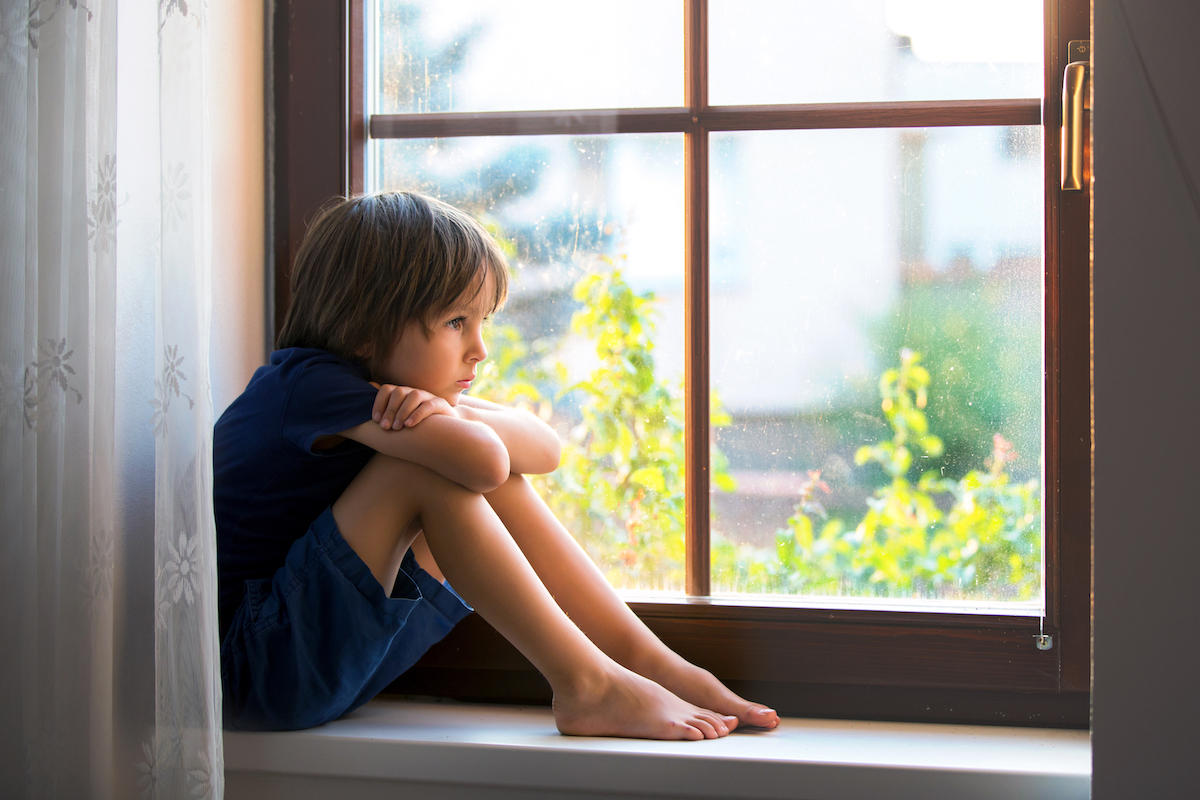 Uzroci stresa
Ravnatelji
neizvjesnost,  različite potrebe učenika, roditelja, djelatnika…
Stručne službe 
velike potrebe za stručnom pomoći, nove vrste teškoća…
Učitelji i nastavnici 
neregulirano radno vrijeme, previše komunikacijskih kanala…
Učenici
individualni rad, izoliranost…
Roditelji
rad od kuće i pomaganje djeci, zabrinutost za zdravlje, za školski uspjeh…
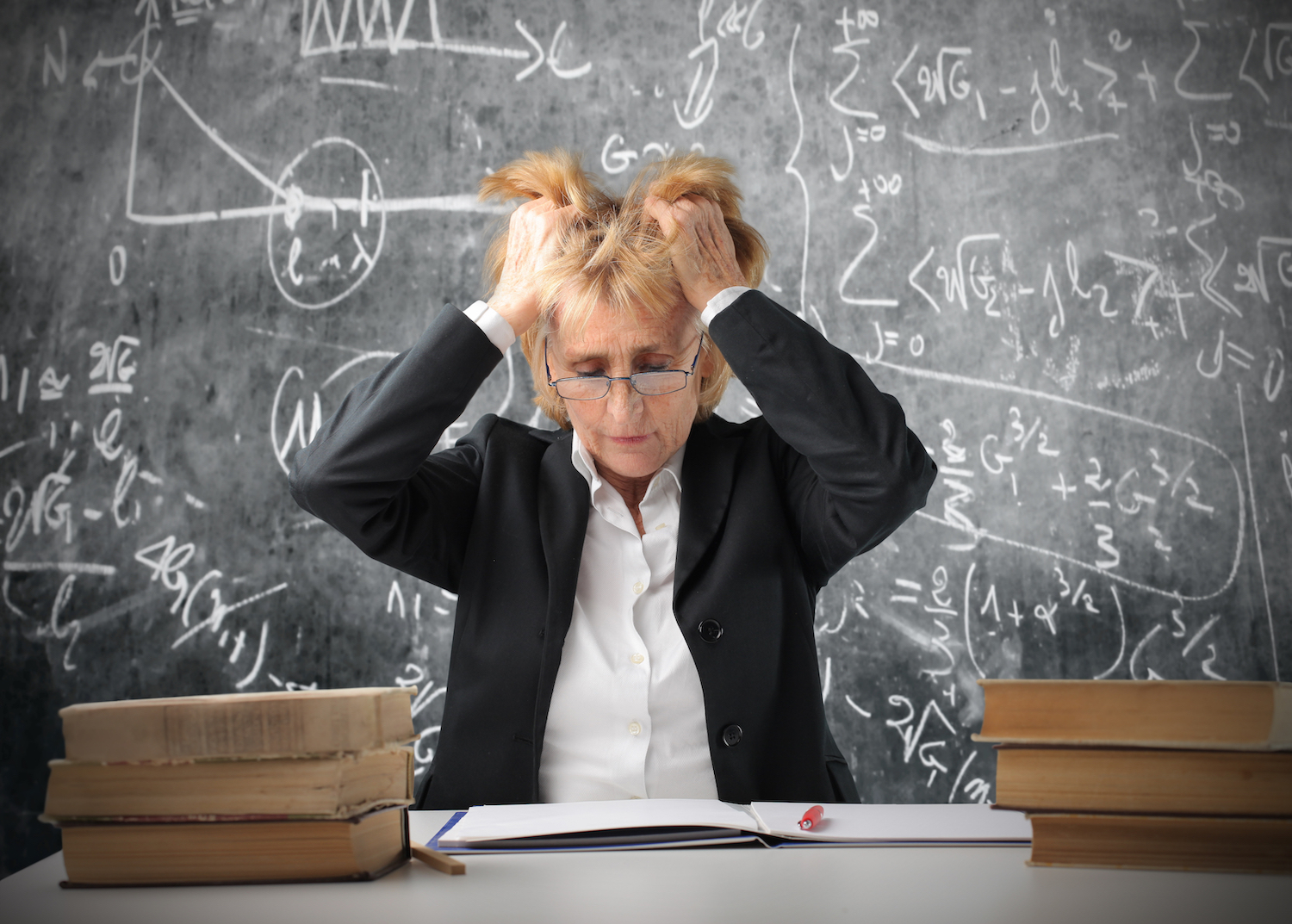 Pozitivne emocije
Osjećaj povezanosti i bliskosti s ostalim sudionicima
Povećano samopouzdanje u korištenju digitalnih tehnologija
Osjećaj uspješnosti u učenju
Zadovoljstvo zbog razvijenih novih kompetencija 
organizacija vremena
timski rad
komunikacijske vještine
prezentiranje
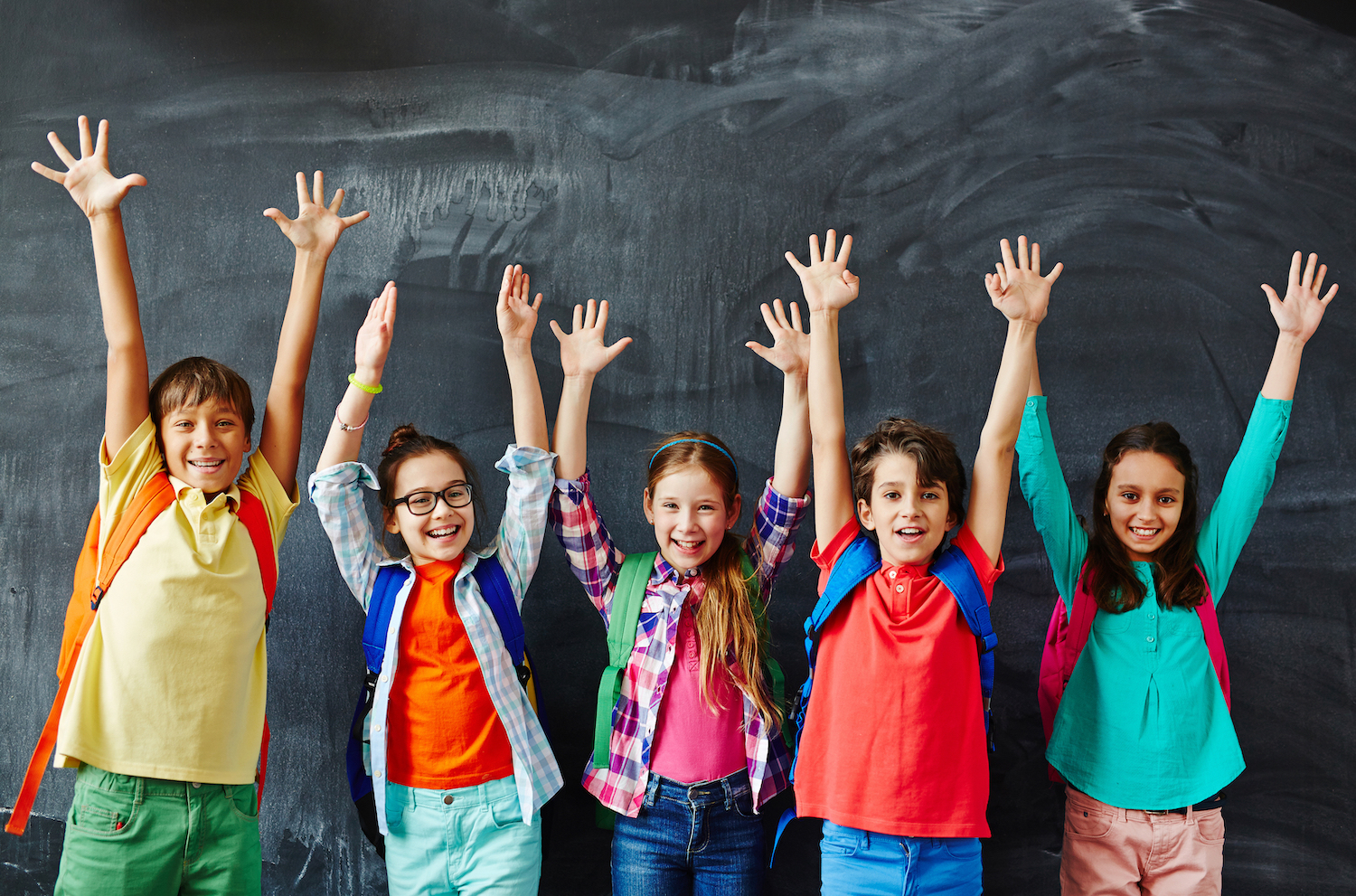 Hvala na pažnji!